Audiência Pública 04/2022Homologação da tabela de Outros Serviços Cobráveis
Objetivo
Obter contribuições à minuta de resolução que homologa a tabela de preços dos Outros Serviços Cobráveis.
Fundamentos Legais
Lei Federal nº 11.445/2007;
Lei Distrital nº 4.285/2008;
Contrato de Concessão nº 001/2006-ADASA;
Resolução Adasa nº 14/2011; e
Resolução Adasa nº 01, de 18 de fevereiro de 2021 (MRT).
Artigo 119 da Resolução nº 14 de 2011
Art. 119. O prestador de serviços poderá cobrar dos usuários os seguintes serviços, desde que requeridos:

I – ligação de unidade usuária;
II – vistoria de unidade usuária para fins de habite-se e de ligações temporárias;
III – verificação de hidrômetro, nos termos do art. 91, § 1º;
IV – religação de unidade usuária, exceto no caso previsto no art. 121, §5º;
V – emissão de segunda via de fatura, exceto quando obtida diretamente pelo usuário a partir do sítio do prestador de serviços na internet, ou quando motivada por necessidade de correção da fatura original;
VI – análise laboratorial da qualidade da água utilizada no interior das unidades usuárias em pontos a jusante do ponto de entrega ou da água originada de fontes alternativas;
VII – leitura agendada por interesse do usuário;
VIII – levantamento de pressão na rede de abastecimento de água, exceto se for comprovada a inadequação dos parâmetros de pressão na unidade usuária;
IX – desativação de ligação de água; e
X – outros serviços disponibilizados pelo prestador de serviços, previamente aprovados pela Adasa.
O Manual de Revisão Tarifaria Periódica – MRT definiu como todos os componentes da tarifa são calculados.
O MRT determina que a Concessionária deverá solicitar a homologação dos preços de todos os serviços por ela cobrados.
Os preços devem ser estabelecidos com base no custo da sua prestação.
Os serviços somente podem ser realizados, quando solicitado pelo usuário.
Serviços com isenção para beneficiários da Tarifa Social
Ligação;
Vistoria para fins de habite-se e de ligações temporárias;
Emissão de segunda via de fatura;
Desativação de ligação de água.
A Receita proveniente destes serviços retornará à tarifa, nos Reajustes ou Revisões, sob a forma de abatimento para todos os usuários (modicidade tarifária).
Nova tabela de serviços
Nova tabela de serviços
15
Abastecimento de Água
9
Serviços gerais
5
Esgotamento Sanitário
29
Serviços Comerciais
Análise realizada para homologação
Norma da Caesb para os outros serviços cobráveis;
 
Composição dos preços dos serviços (materiais, equipamentos e mão-de-obra);

 Contratos dos serviços de manutenção;

 Ordens de Serviços executadas (materiais e mão de obra);

 Nota Técnica nº 649802/2022 – RRE/DR/CAESB, de 22 de abril de 2022.
Conclusão
A metodologia utilizada pela Caesb atende ao disposto no MRT;

A tabela com preços está alinhada aos custos incorridos pela Concessionária, maximizando a eficiência econômica;

Haverá maior agilidade no atendimento, por evitar a necessidade de orçamento prévio para 40 serviços.
Contribuições
Até as 18h do dia 04 de agosto de 2022.

Ap-004-2022@adasa.df.gov.br 


Superintendência de Estudos Econômicos e Fiscalização Financeira (SEF)
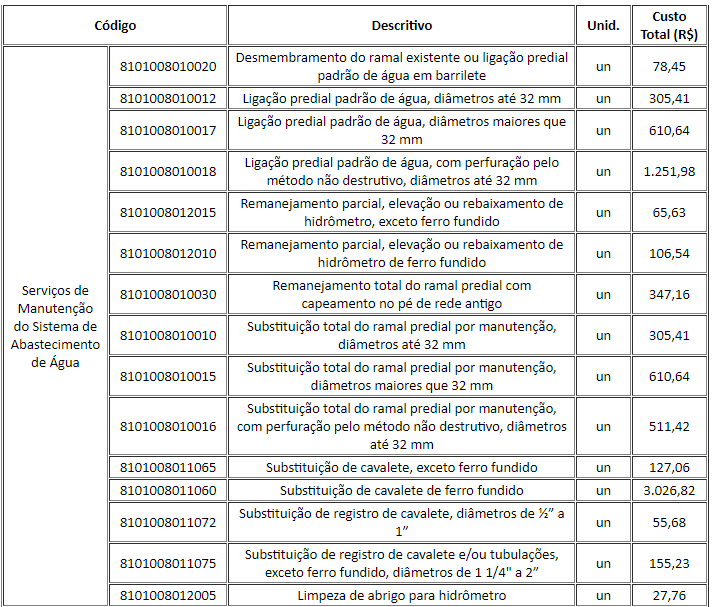 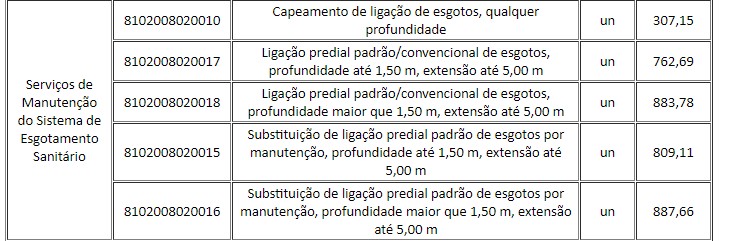 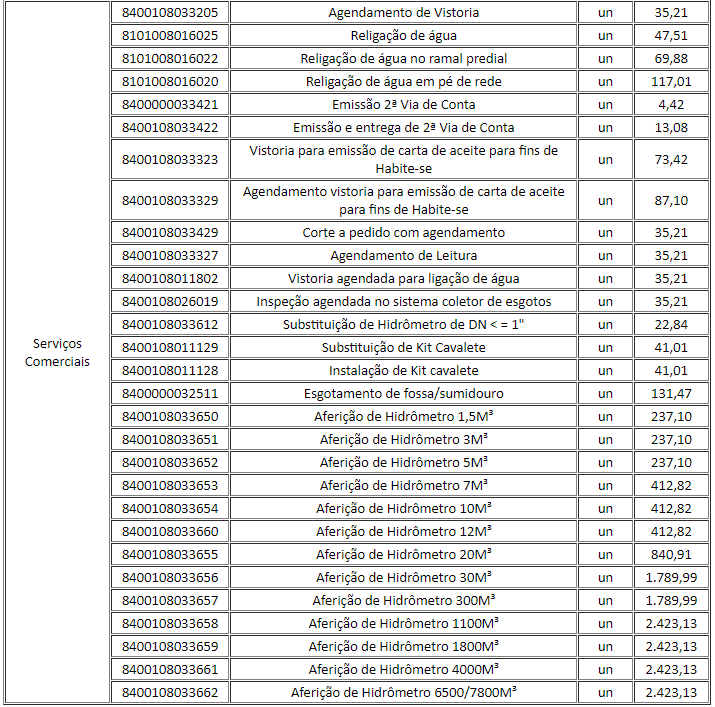 Estudos para a elaboração do Pregão nº 321/2021;
Para o cálculo dos custos de mão de obra foi utilizado o Sistema Nacional de Pesquisa de Custos e Índices – SINAPI, o Sistema de Custos Referenciais de Obras – SICRO ou pesquisa de mercado para estabelecer os salários-base;
Para o custo operacional dos equipamentos, a metodologia adotada foi a análise estatística do tempo médio em que o equipamento ficou disponível para uso e do tempo médio de efetiva utilização, multiplicados pelo respectivo custo – horas produtivas e improdutivas.
Para definir os valores das horas produtivas e improdutivas, da produtividade da mão-de-obra e do tempo de deslocamento da equipe técnica foram utilizadas informações das Ordens de Serviços (OSs) executadas, referentes a contratos anteriores ao Pregão nº 321/2021. Essa análise foi realizada, pela Caesb, por meio do Portal de Business Intelligence (BI), utilizando-se as informações dos últimos 03 anos. É importante ressaltar que o custo do veículo de transporte da equipe foi medido por meio do tempo de deslocamento, conforme dados das OSs analisadas.
Com base nessa metodologia, a Caesb elaborou a tabela de preços utilizando os valores constantes nos Contratos nºs 9433, 9434, 9435 e 9436/2022, referentes aos Lotes 1, 2, 3 e 4 respectivamente. Para tanto, foram adotados valores com desoneração e inclusão de BDI de 31,68% para serviços e de 15,28% par materiais, conforme estabelecido no Edital do Pregão nº 321/2021. Foi, ainda, aplicado sobre os valores totais, o fator redutor (k) de 2,86%, que corresponde à média ponderada dos descontos ofertados pelas empresas vencedoras do Pregão nº 321/2021, conforme quadro a seguir.